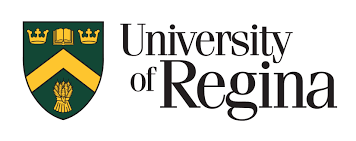 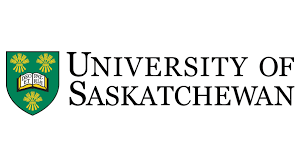 Neural Control of Human Movement Journal Club
Date
NCM Journal Club
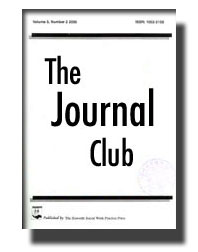 Purpose:
Learn how to read and critique scientific papers
Maintain awareness of new research findings
Learn from other scientists’ interpretations of research findings
Develop connections and collaborations
Generate new ideas
2
NCM Journal Club
Guidelines:
Respectful and inclusive environment
Allow everyone to have a voice

Paper selection
Recent (last 5 years) or seminal
In field of NCM (basic to clinical)
No reviews

Presentations ≤ 20 minutes
Highlight figures and tables
Include potential discussion points
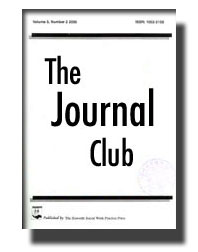 3
Today’s Paper
4
Context
5
Background
6
Rationale and Aim
7
Methods overview
8
Methods
9
Methods
10
Methods
11
Methods
12
Results
13
Results
14
Discussion
15
Discussion
16
Considerations
17
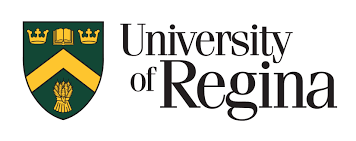 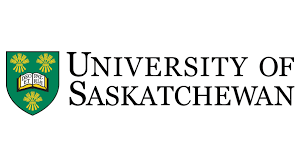 Thanks for coming! 

Next one on ________